CSE 473: Artificial Intelligence
Reinforcement Learning
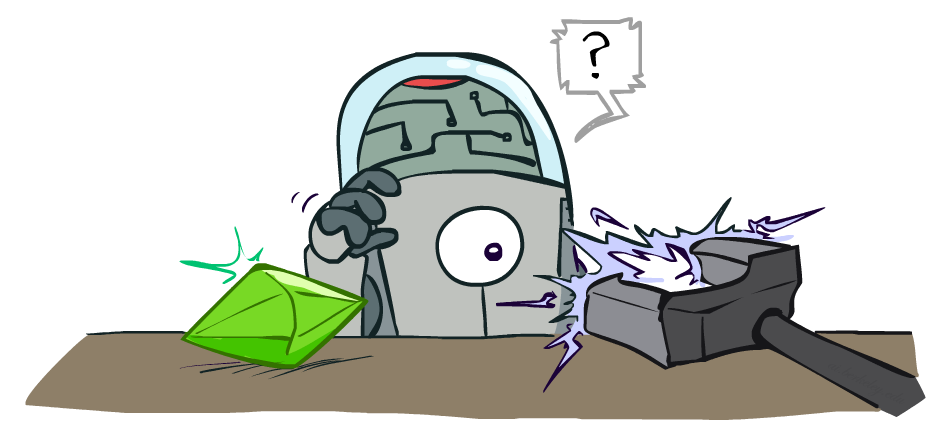 Dan Weld
University of Washington
[Most of these slides were created by Dan Klein and Pieter Abbeel for CS188 Intro to AI at UC Berkeley.  All CS188 materials are available at http://ai.berkeley.edu.]
[Speaker Notes: Please retain proper attribution, including the reference to ai.berkeley.edu.  Thanks!]
Midterm Postmortem
It was long, hard… 
Max			41 
Min			13
Mean & Median	27

Final
Will include some of the midterm problems
Office Hour Change (this week)
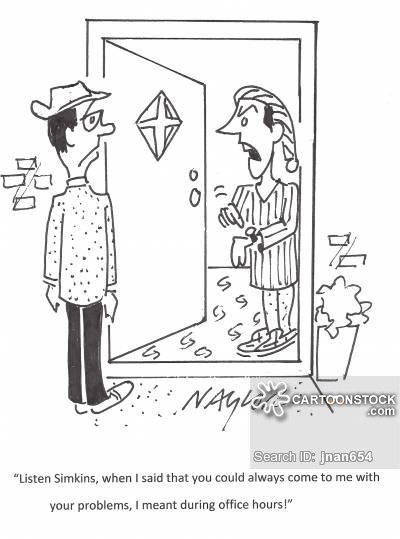 Thurs 10-11am
CSE 588
(Not Fri)
“Listen Simkins, when I said that you could always come to me with your problems, I meant during office hours!”
Reinforcement Learning
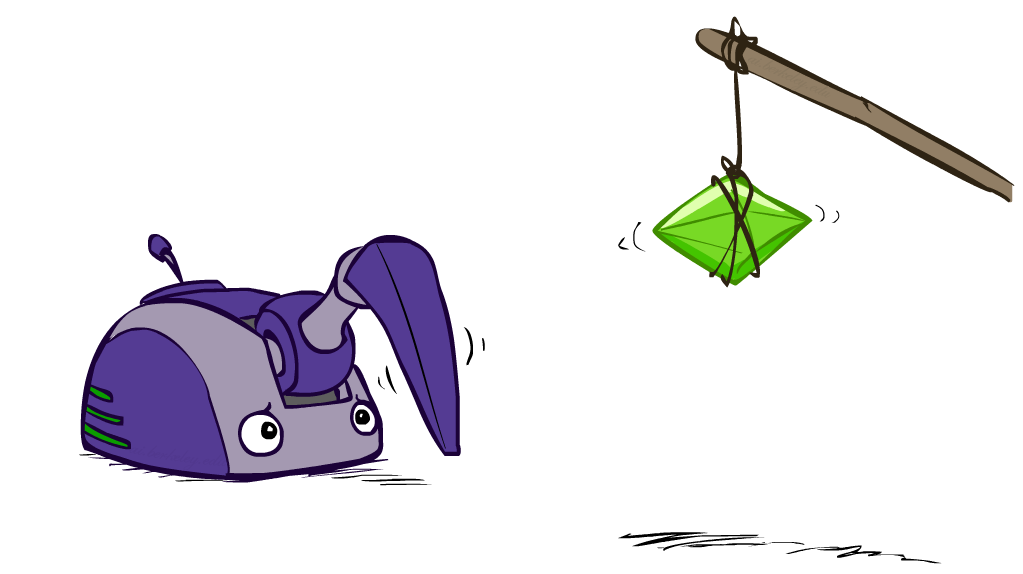 Two Key Ideas
Credit assignment problem
Exploration-exploitation tradeoff
Reinforcement Learning
Agent
State: s
Reward: r
Actions: a
Environment
Basic idea:
Receive feedback in the form of rewards
Agent’s utility is defined by the reward function
Must (learn to) act so as to maximize expected rewards
All learning is based on observed samples of outcomes!
[Speaker Notes: Show robot-soccer learning to walk videos (UT Austin): 

? Show snake robot:]
The “Credit Assignment” Problem
7
The “Credit Assignment” Problem
8
The “Credit Assignment” Problem
9
The “Credit Assignment” Problem
10
The “Credit Assignment” Problem
11
The “Credit Assignment” Problem
12
The “Credit Assignment” Problem
13
The “Credit Assignment” Problem
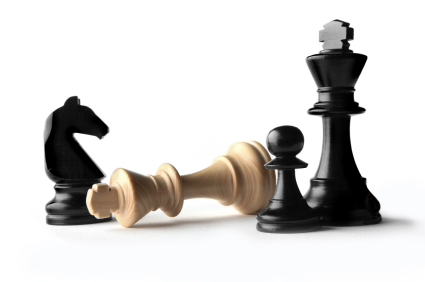 Yippee!  I got to a state with a big reward!  
But which of my actions along the way 
                                   actually helped me get there??
This is the Credit Assignment problem.
14
Exploration-Exploitation tradeoff
You have visited part of the state space and found a reward of 100
is this the best you can hope for???

Exploitation: should I stick with what I know and find a good policy w.r.t. this knowledge?
at risk of missing out on a better reward somewhere

Exploration: should I look for states w/ more reward?
at risk of wasting time & getting some negative reward
15
Example: Animal Learning
RL studied experimentally for more than 60 years in psychology



Example: foraging
Rewards: food, pain, hunger, drugs, etc.
Mechanisms and sophistication debated
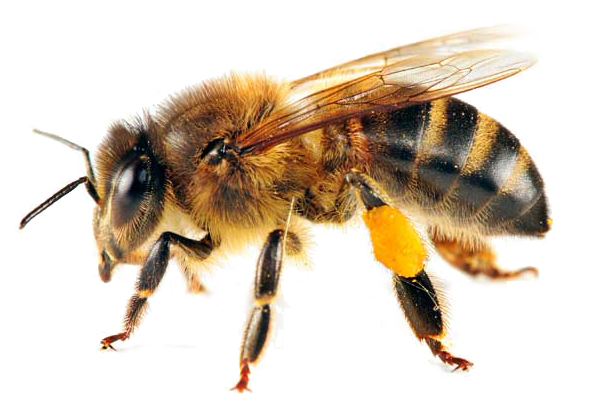 Bees learn near-optimal foraging plan in field of artificial flowers with controlled nectar supplies
Bees have a direct neural connection from nectar intake measurement to motor planning area
Example: Backgammon
Reward only for win / loss in terminal states, zero otherwise
TD-Gammon learns a function approximation to V(s) using a neural network
Combined with depth 3 search, one of the top 3 players in the world
You could imagine training Pacman this way…
… but it’s tricky!   (It’s also P3)
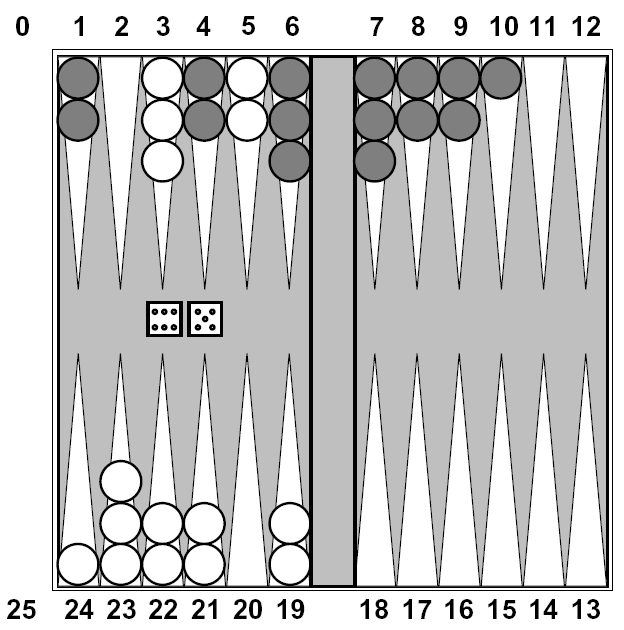 Demos
http://inst.eecs.berkeley.edu/~ee128/fa11/videos.html
18
Extreme Driving
http://www.youtube.com/watch?v=gzI54rm9m1Q
19
Example: Learning to Walk
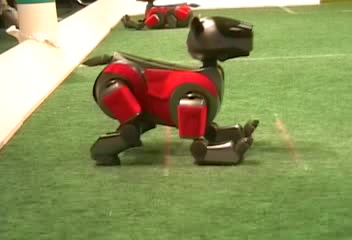 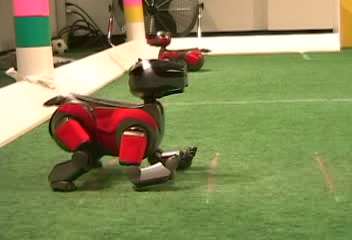 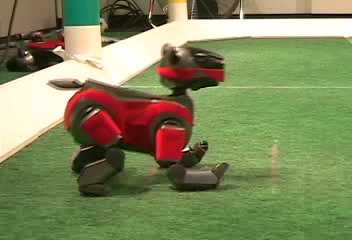 A Learning Trial
After Learning [1K Trials]
Initial
[Kohl and Stone, ICRA 2004]
Example: Learning to Walk
Initial
[Kohl and Stone, ICRA 2004]
[Video: AIBO WALK – initial]
Example: Learning to Walk
Training
[Kohl and Stone, ICRA 2004]
[Video: AIBO WALK – training]
Example: Learning to Walk
Finished
[Kohl and Stone, ICRA 2004]
[Video: AIBO WALK – finished]
Example: Sidewinding
[Andrew Ng]
[Video: SNAKE – climbStep+sidewinding]
Example: Toddler Robot
[Tedrake, Zhang and Seung, 2005]
[Video: TODDLER – 40s]
The Crawler!
[Demo: Crawler Bot (L10D1)] [You, in Project 3]
[Speaker Notes: At times no reward accumulated at all, just sitting still]
Video of Demo Crawler Bot
Other Applications
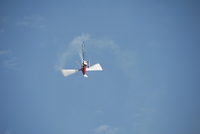 Robotic control
helicopter maneuvering, autonomous vehicles
Mars rover - path planning, oversubscription planning
elevator planning
Game playing - backgammon, tetris, checkers
Neuroscience
Computational Finance, Sequential Auctions
Assisting elderly in simple tasks
Spoken dialog management
Communication Networks – switching, routing, flow control
War planning, evacuation planning
Reinforcement Learning
Still assume a Markov decision process (MDP):
A set of states s  S
A set of actions (per state) A
A model T(s,a,s’)
A reward function R(s,a,s’) & discount γ
Still looking for a policy (s)

New twist: don’t know T or R
I.e. we don’t know which states are good or what the actions do
Must actually try actions and states out to learn
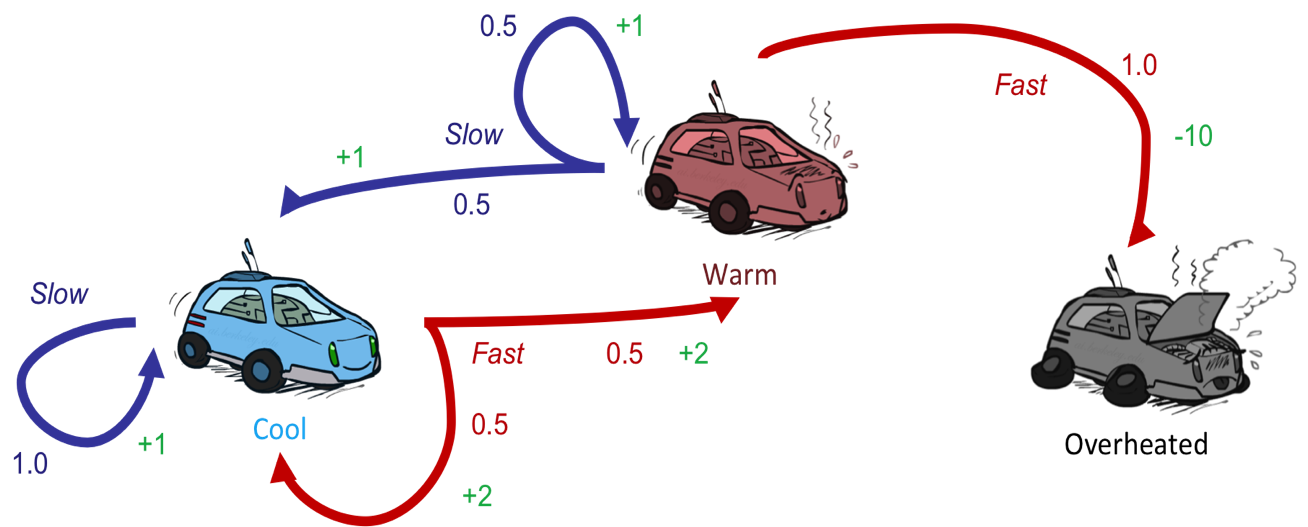 Overview
Offline Planning (MDPs)
Value iteration, policy iteration
Online: Reinforcement Learning
Model-Based
Model-Free
Passive
Active
Offline (MDPs) vs. Online (RL)
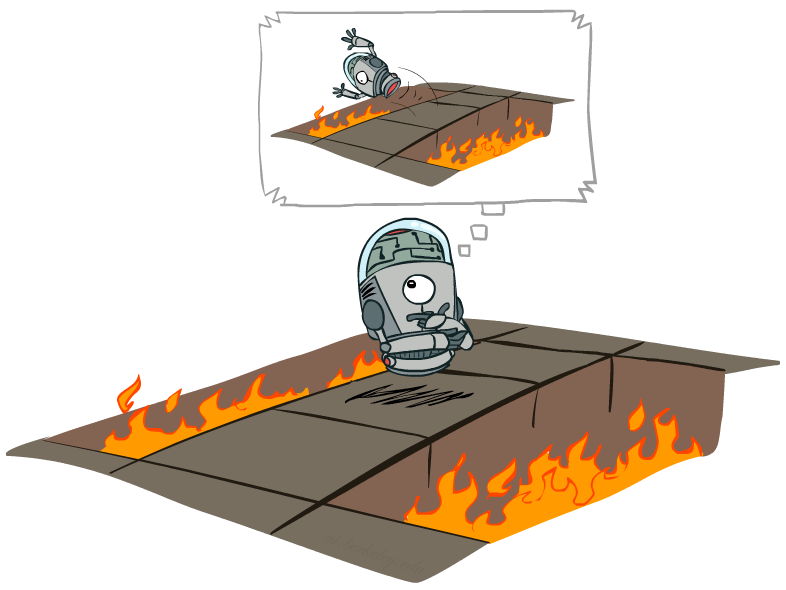 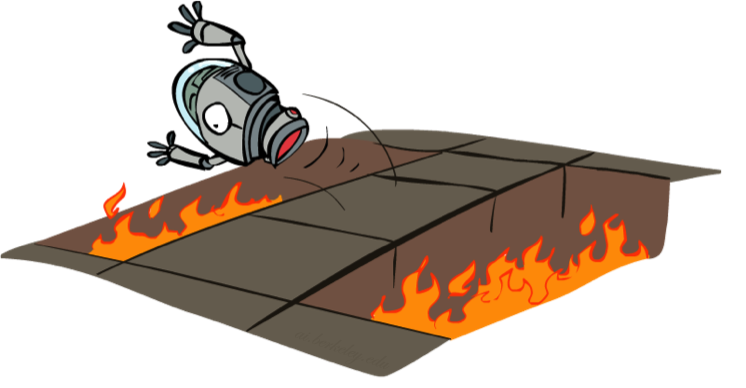 Offline Solution
Online Learning
Passive Reinforcement Learning
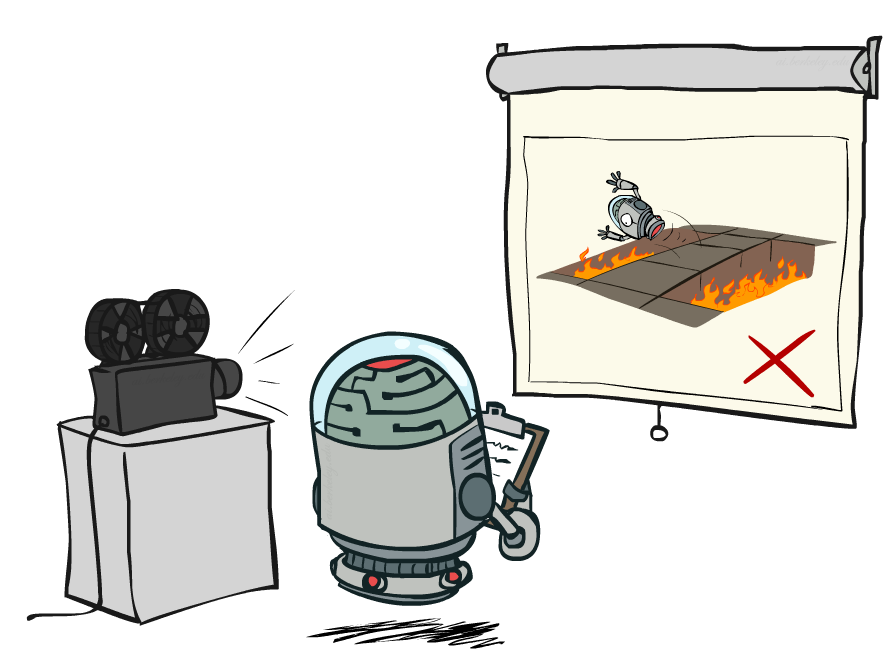 Passive Reinforcement Learning
Simplified task: policy evaluation
Input: a fixed policy (s)
You don’t know the transitions T(s,a,s’)
You don’t know the rewards R(s,a,s’)
Goal: learn the state values

In this case:
Learner is “along for the ride”
No choice about what actions to take
Just execute the policy and learn from experience
This is NOT offline planning!  You actually take actions in the world.
Model-Based Learning
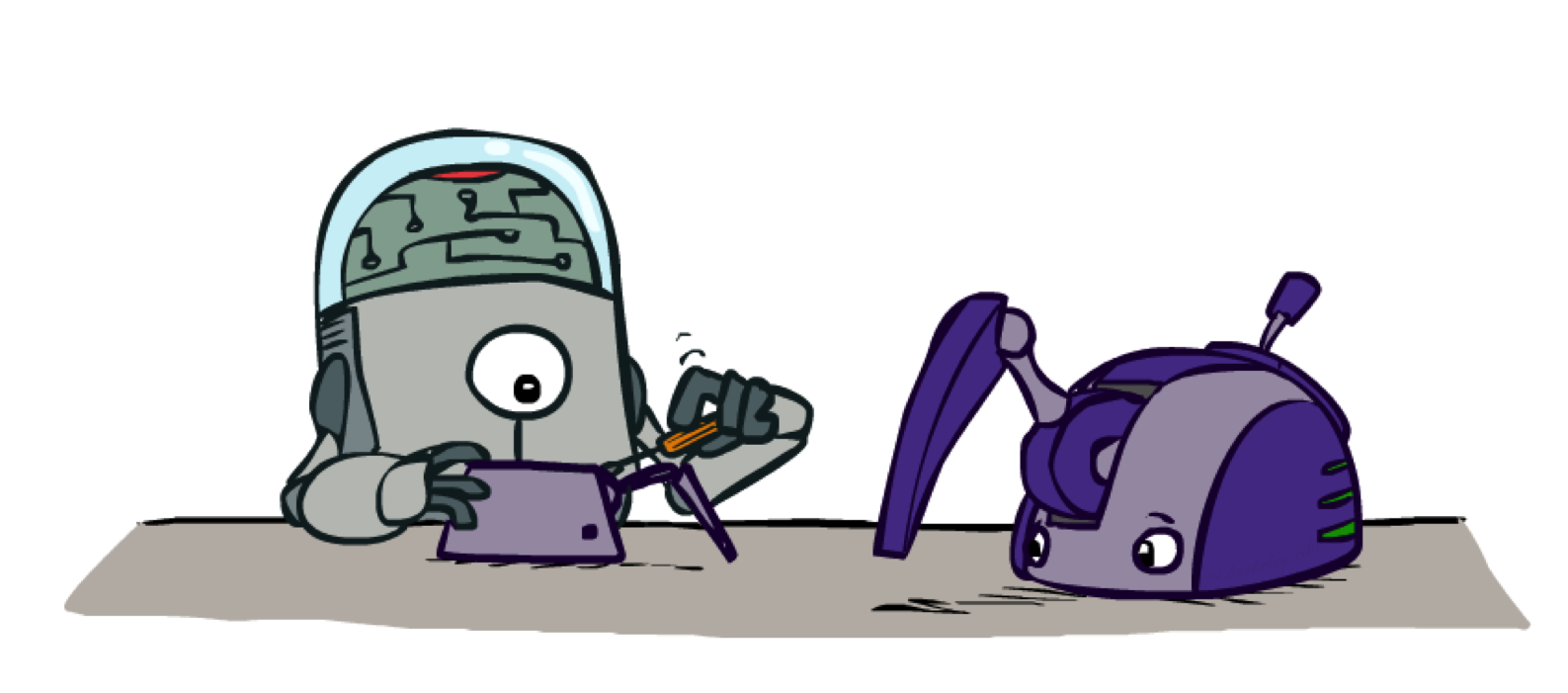 Model-Based Learning
Model-Based Idea:
Learn an approximate model based on experiences
Solve for values as if the learned model were correct

Step 1: Learn empirical MDP model
Count outcomes s’ for each s, a
Normalize to give an estimate of
Discover each                       when we experience (s, a, s’)

Step 2: Solve the learned MDP
For example, use value iteration, as before
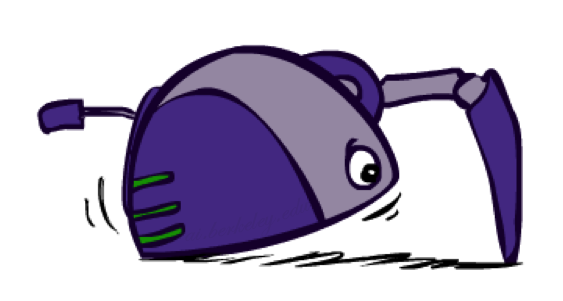 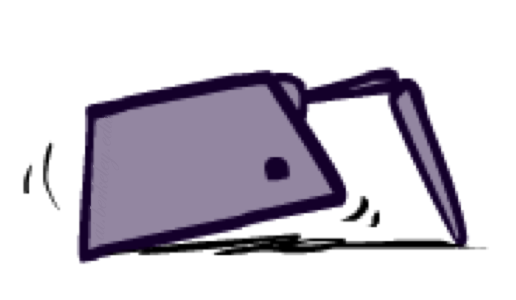 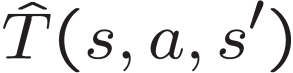 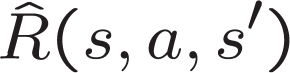 Example: Model-Based Learning
Passive
Input Policy 
Observed Episodes (Training)
Learned Model
Episode 1
Episode 2
T(s,a,s’).

T(B, east, C) = 1.00
T(C, east, D) = 0.75
T(C, east, A) = 0.25
…

R(s,a,s’).

R(B, east, C) = -1
R(C, east, D) = -1
R(D, exit, x) = +10
…
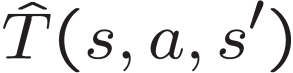 B, east, C, -1
C, east, D, -1
D, exit,  x, +10
B, east, C, -1
C, east, D, -1
D, exit,  x, +10
Episode 3
Episode 4
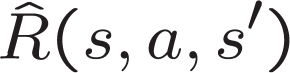 E, north, C, -1
C, east,   D, -1
D, exit,    x, +10
E, north, C, -1
C, east,   A, -1
A, exit,    x, -10
Assume:  = 1
Model-Free Learning
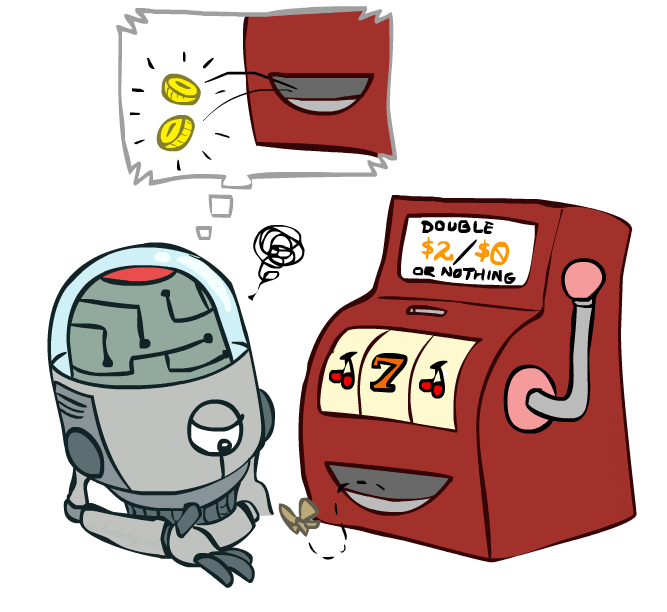 Simple Example: Expected Age
Goal: Compute expected age of CSE 473 students
Known P(A)
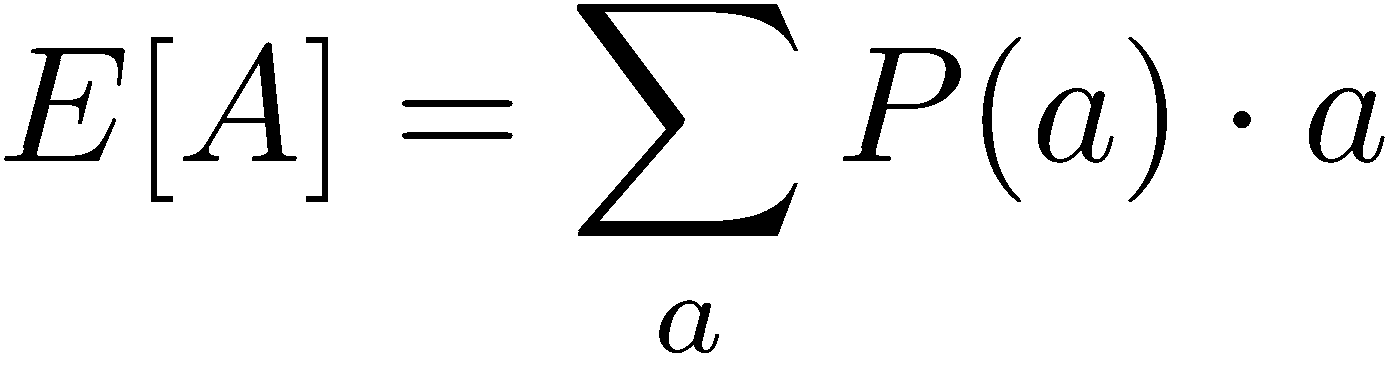 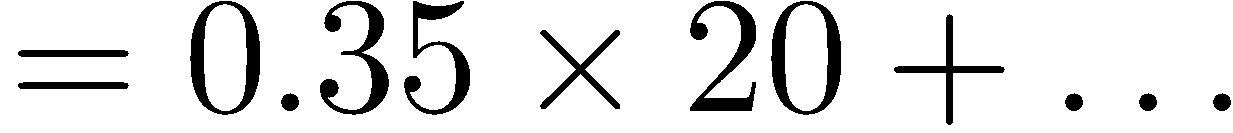 Without P(A), instead collect samples [a1, a2, … aN]
Unknown P(A): “Model Based”
Unknown P(A): “Model Free”
Why does this work?  Because eventually you learn the right model.
Why does this work?  Because samples appear with the right frequencies.
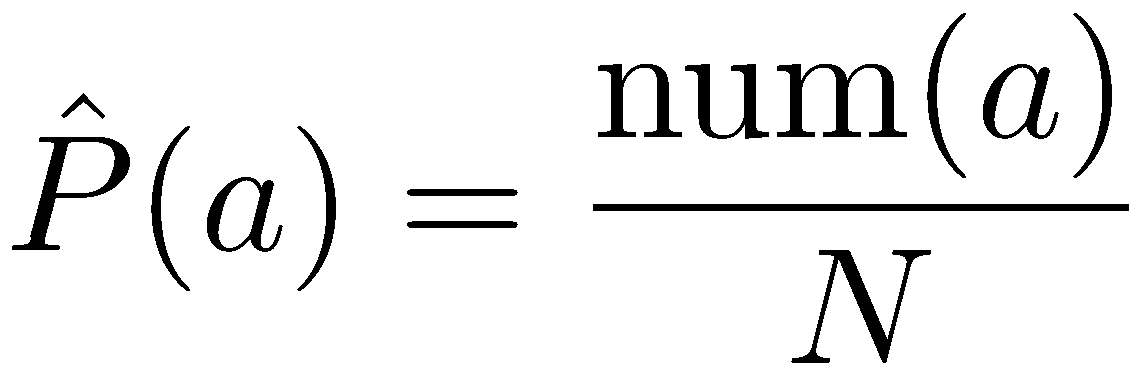 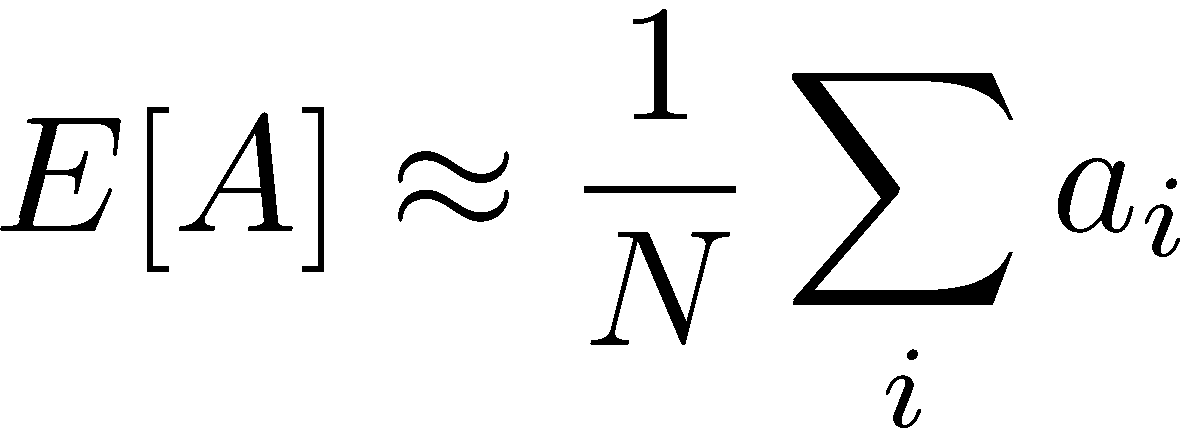 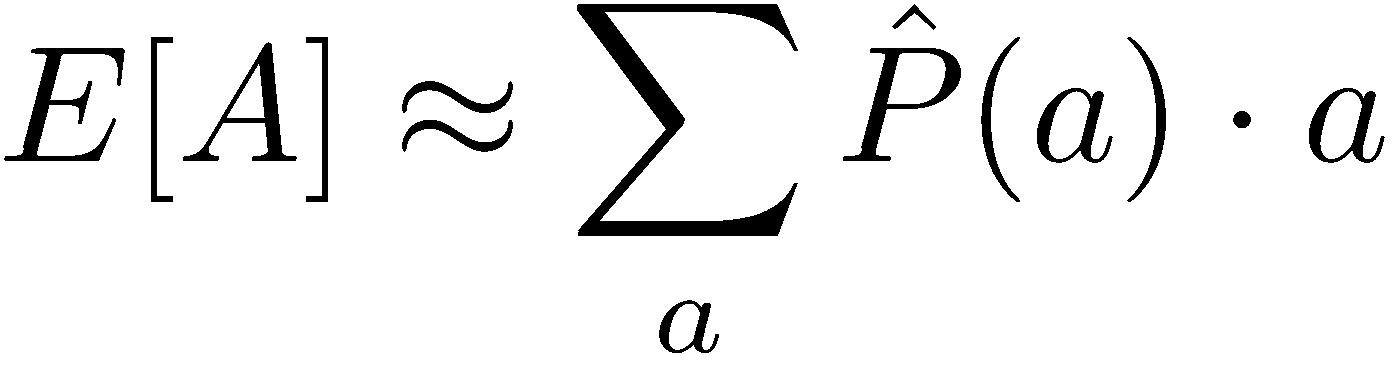 Direct Evaluation
Goal: Compute values for each state under 

Idea: Average together observed sample values
Act according to 
Every time you visit a state, write down what the sum of discounted rewards turned out to be
Average those samples

This is called direct evaluation
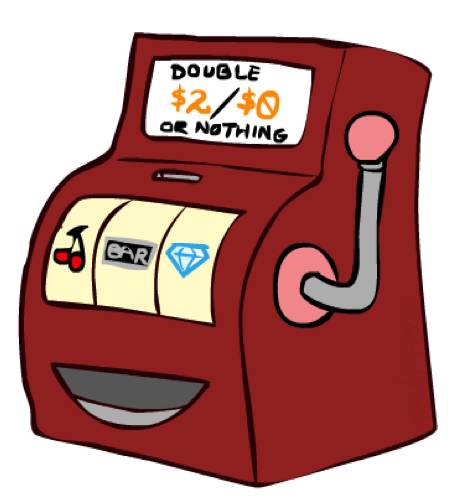 Example: Direct Evaluation
Input Policy 
Observed Episodes (Training)
Output Values
Episode 1
Episode 2
-10
B, east, C, -1
C, east, D, -1
D, exit,  x, +10
B, east, C, -1
C, east, D, -1
D, exit,  x, +10
+8
+4
+10
Episode 3
Episode 4
-2
E, north, C, -1
C, east,   D, -1
D, exit,    x, +10
E, north, C, -1
C, east,   A, -1
A, exit,    x, -10
Assume:  = 1
Problems with Direct Evaluation
Output Values
What’s good about direct evaluation?
It’s easy to understand
It doesn’t require any knowledge of T, R
It eventually computes the correct average values, using just sample transitions

What bad about it?
It wastes information about state connections
Ignores Bellman equations
Each state must be learned separately
So, it takes a long time to learn
-10
+8
+4
+10
-2
If B and E both go to C under this policy, how can their values be different?
Why Not Use Policy Evaluation?
s
(s)
s, (s)
s, (s),s’
s’
Simplified Bellman updates calculate V for a fixed policy:
Each round, replace V with a one-step-look-ahead layer over V






This approach fully exploited the connections between the states
Unfortunately, we need T and R to do it!

Key question: how can we do this update to V without knowing T and R?
In other words, how to we take a weighted average without knowing the weights?
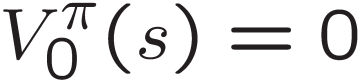 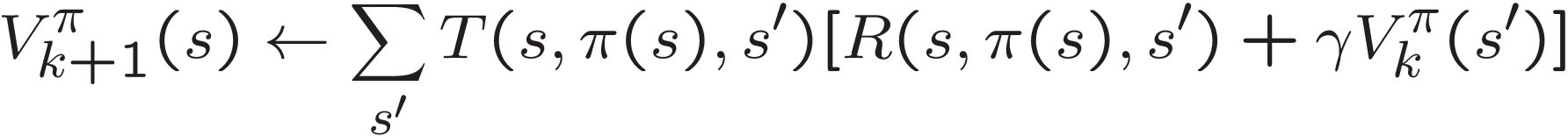 Sample-Based Policy Evaluation?
We want to improve our estimate of V by computing these averages:


Idea: Take samples of outcomes s’ (by doing the action!) and average
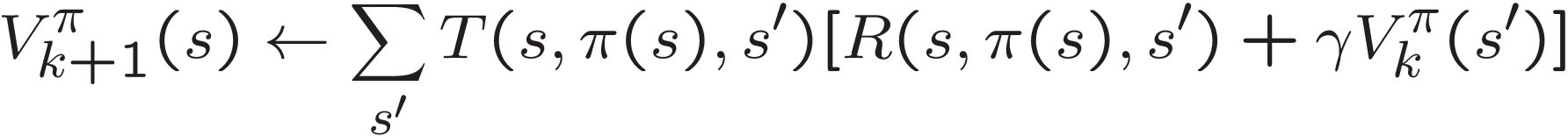 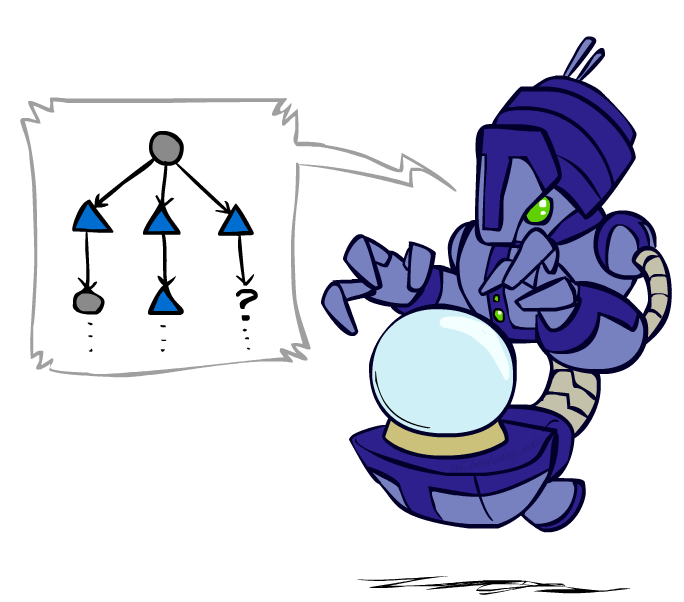 s, (s),s’
s
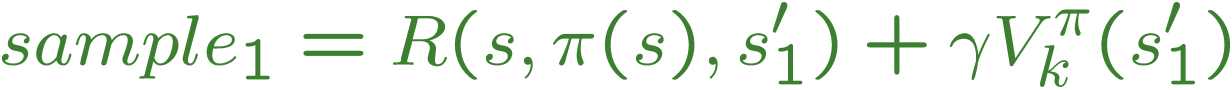 s'
(s)
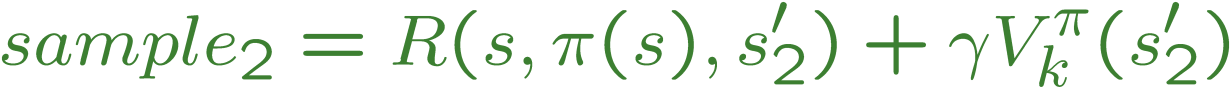 s1'
s, (s)
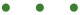 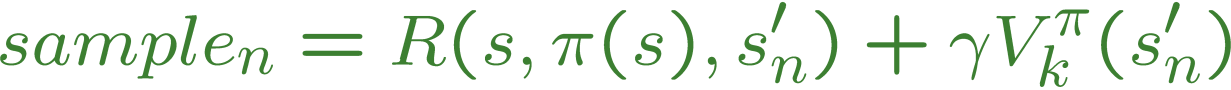 s3'
s2'
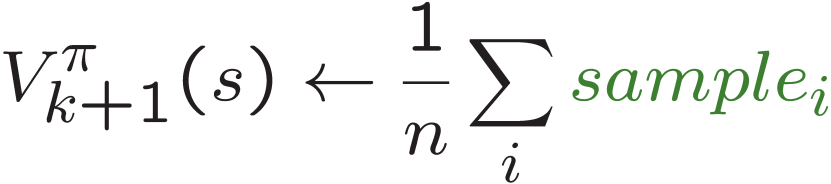 Almost!  But we can’t rewind time to get sample after sample from state s.
Temporal Difference Learning
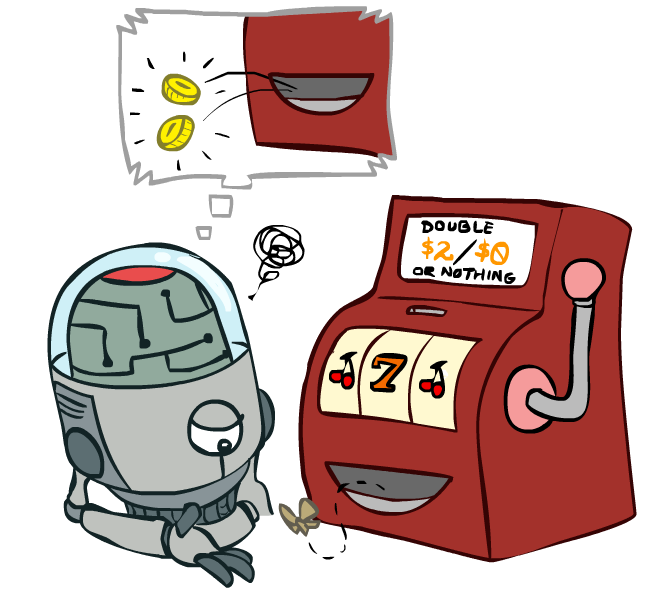 Temporal Difference Learning
Big idea: learn from every experience!
Update V(s) each time we experience a transition (s, a, s’, r)
Likely outcomes s’ will contribute updates more often

Temporal difference learning of values
Policy still fixed, still doing evaluation!
Move values toward value of whatever successor occurs: running average
s
(s)
s, (s)
s’
Sample of V(s):
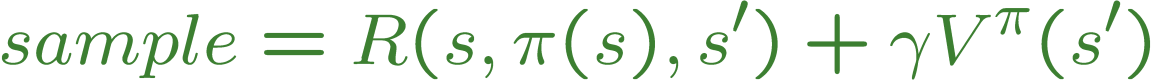 Update to V(s):
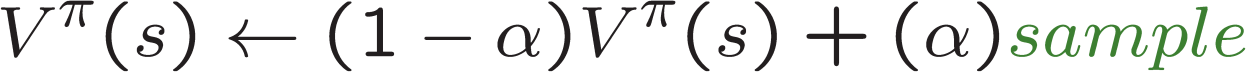 Same update:
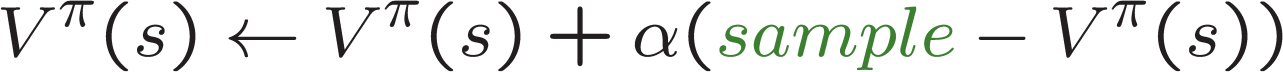 Exponential Moving Average
Exponential moving average 
The running interpolation update:

Makes recent samples more important:




Forgets about the past (distant past values were wrong anyway)

Decreasing learning rate (alpha) can give converging averages
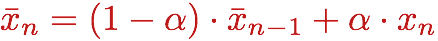 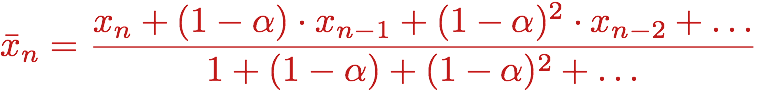 Example: Temporal Difference Learning
States
Observed Transitions
B, east, C, -2
C, east, D, -2
Assume:  = 1, α = 1/2
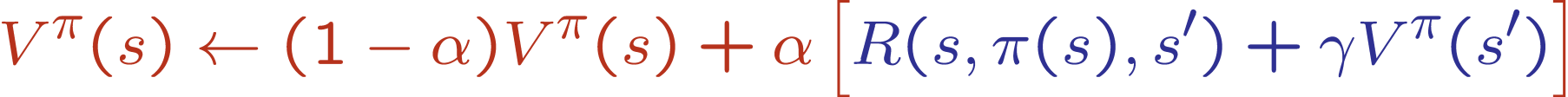 Problems with TD Value Learning
s
a
s, a
s,a,s’
s’
TD value leaning is a model-free way to do policy evaluation, mimicking Bellman updates with running sample averages
However, if we want to turn values into a (new) policy, we’re sunk:




Idea: learn Q-values, not values
Makes action selection model-free too!
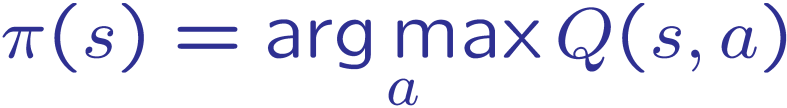 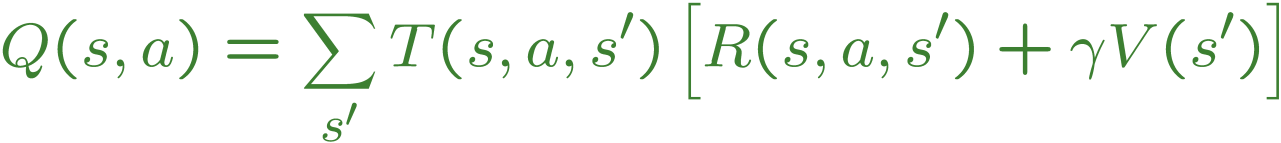 Active Reinforcement Learning
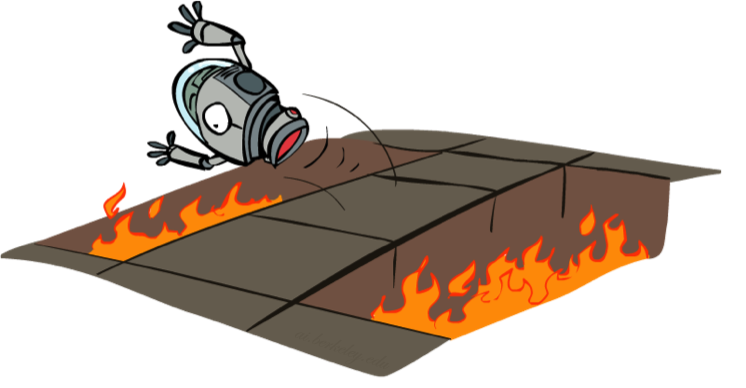 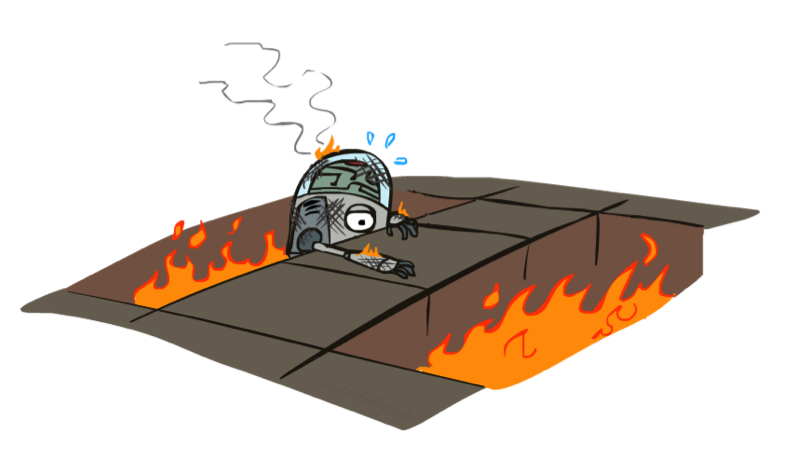 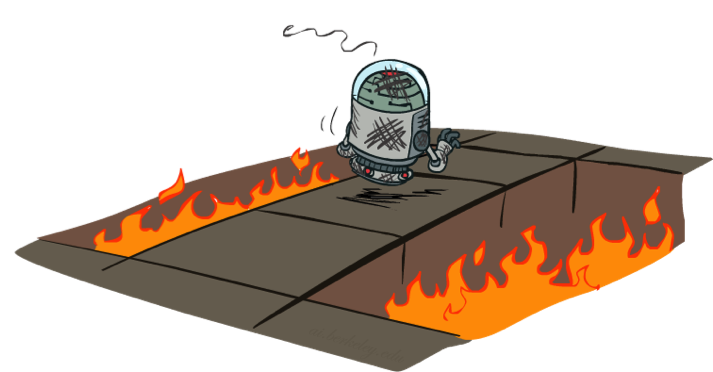 Active Reinforcement Learning
Full reinforcement learning: optimal policies (like value iteration)
You don’t know the transitions T(s,a,s’)
You don’t know the rewards R(s,a,s’)
You choose the actions now
Goal: learn the optimal policy / values

In this case:
Learner makes choices!
Fundamental tradeoff: exploration vs. exploitation
This is NOT offline planning!  You actually take actions in the world and find out what happens…
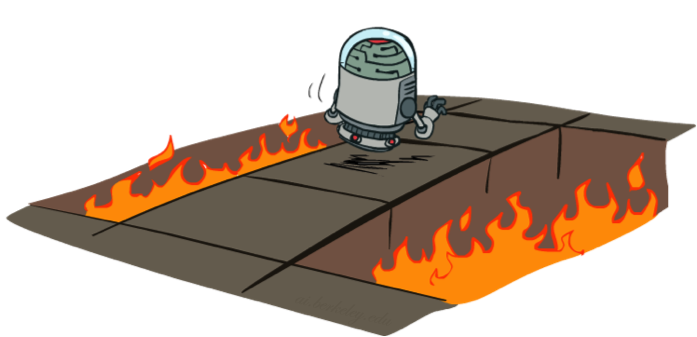 Exploration vs. Exploitation
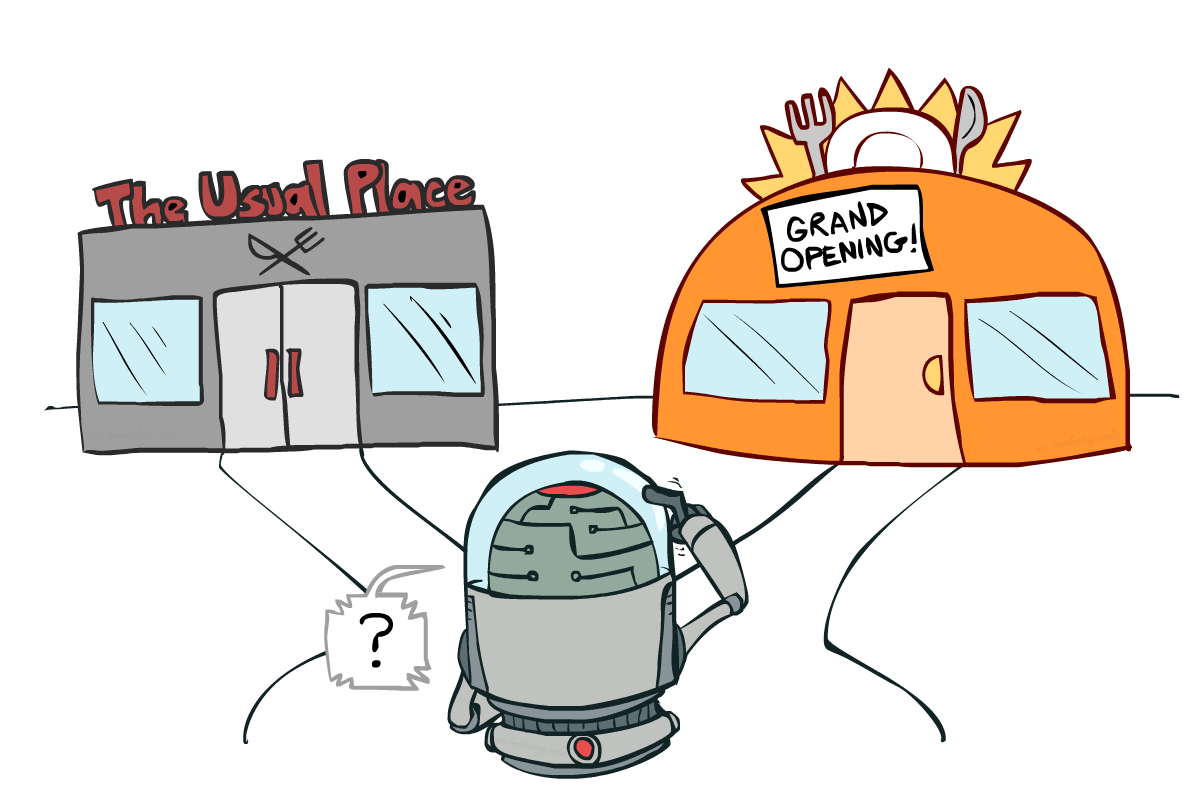 How to Explore?
Several schemes for forcing exploration
Simplest: random actions (-greedy)
Every time step, flip a coin
With (small) probability , act randomly
With (large) probability 1-, act on current policy

Problems with random actions?
You do eventually explore the space, but keep thrashing around once learning is done
One solution: lower  over time
Another solution: exploration functions
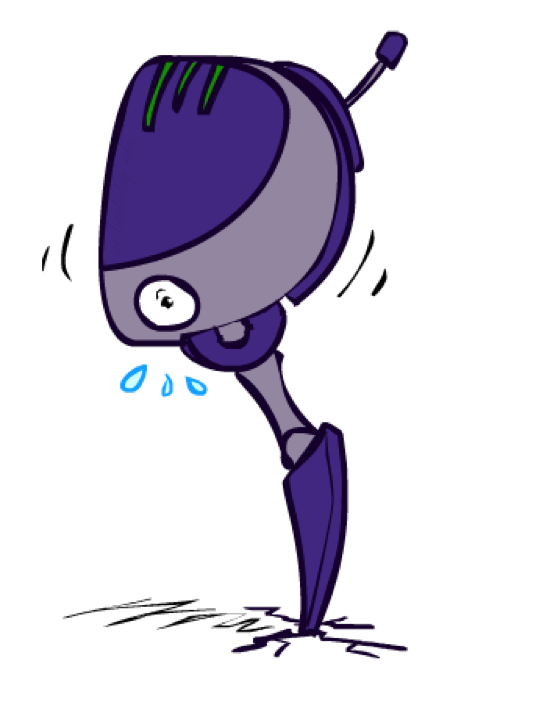 [Demo: Q-learning – manual exploration – bridge grid (L11D2)] [Demo: Q-learning – epsilon-greedy -- crawler (L11D3)]
Reminder:  Q-Value Iteration
Vk+1(s)
a
s, a
s,a,s’
Vk(s’)
Forall s, Initialize V0(s) = 0     no time steps left means an expected reward of zero

Repeat				do Bellman backups
    


   K += 1

Until convergence
Qk+1(s, a) = Σs’  T(s, a, s’) [ R(s, a, s’) + γ Max a Qk (s, a) ]
[Speaker Notes: Discuss computational complexity: S * A * S   times number of iterations

Note: updates not in place [if in place, it means something else and not even clear what it means]]
Detour: Q-Value Iteration
Value iteration: find successive (depth-limited) values
Start with V0(s) = 0, which we know is right
Given Vk, calculate the depth k+1 values for all states:




But Q-values are more useful, so compute them instead
Start with Q0(s,a) = 0, which we know is right
Given Qk, calculate the depth k+1 q-values for all q-states:
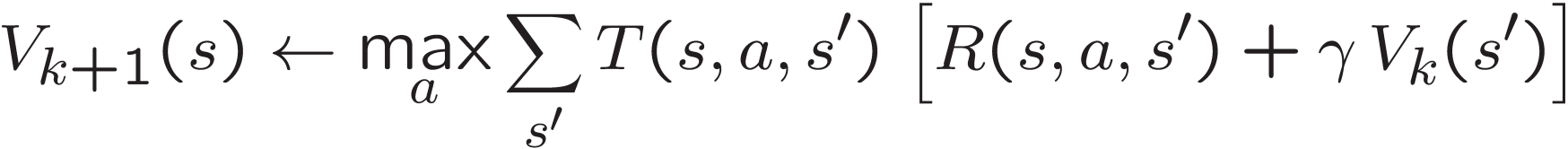 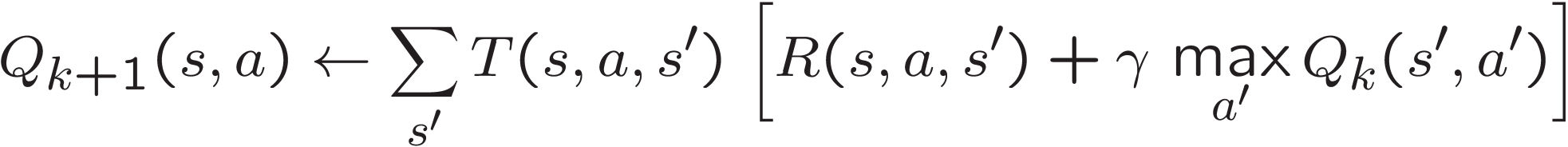 Q-Learning
Q-Learning: sample-based Q-value iteration


Learn Q(s,a) values as you go
Receive a sample (s,a,s’,r)
Consider your old estimate:
Consider your new sample estimate:


Incorporate the new estimate into a running average:
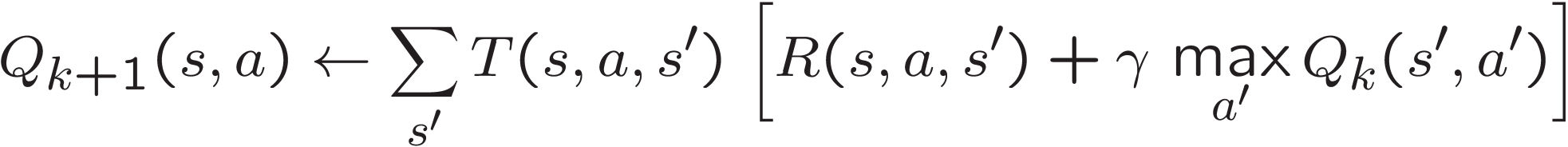 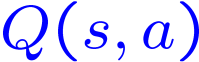 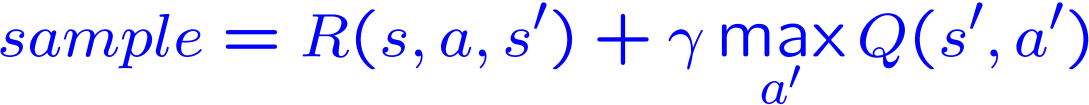 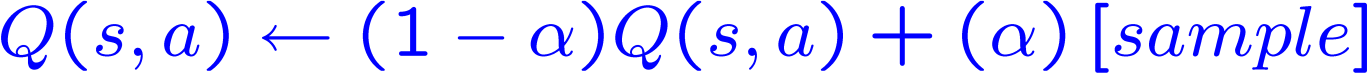 [Demo: Q-learning – gridworld (L10D2)]
[Demo: Q-learning – crawler (L10D3)]
Video of Demo Q-Learning -- Gridworld
Video of Demo Q-Learning -- Crawler
Q-Learning Properties
Amazing result: Q-learning converges to optimal policy -- even if you’re acting suboptimally!

This is called off-policy learning

Caveats:
You have to explore enough
You have to eventually make the learning rate
	small enough
… but not decrease it too quickly
Basically, in the limit, it doesn’t matter how you select actions (!)
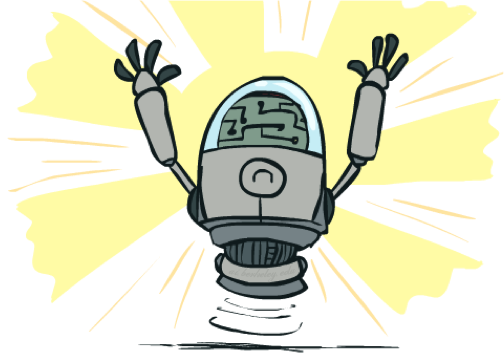 Exploration Functions
When to explore?
Random actions: explore a fixed amount
Better idea: explore areas whose badness is not
	(yet) established, eventually stop exploring

Exploration function
Takes a value estimate u and a visit count n, and
	returns an optimistic utility, e.g.



Note: this propagates the “bonus” back to states that lead to unknown states as well!
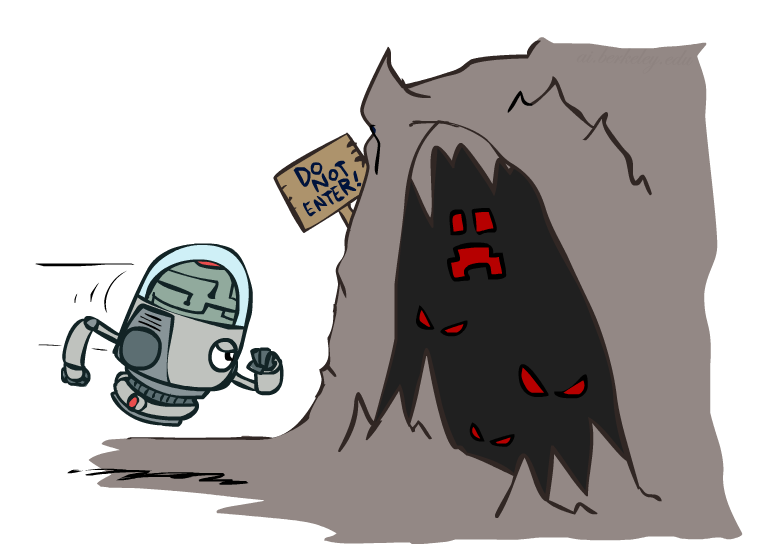 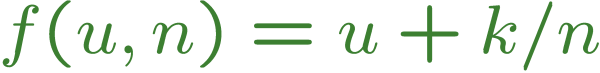 Regular Q-Update:
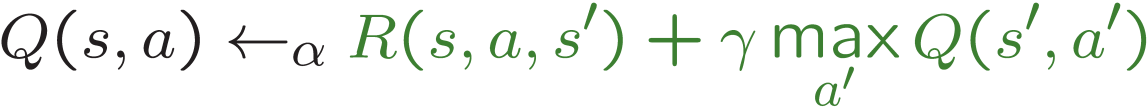 Modified Q-Update:
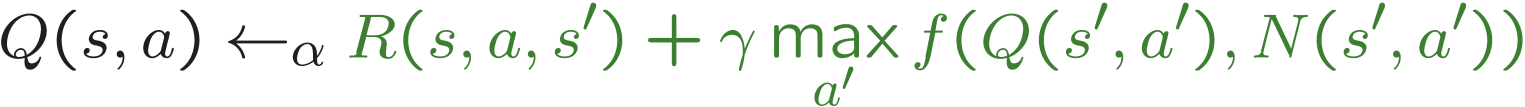 [Demo: exploration – Q-learning – crawler – exploration function (L11D4)]
Video of Demo Q-learning – Exploration Function – Crawler
Regret
Even if you learn the optimal policy, you still make mistakes along the way!
Regret is a measure of your total mistake cost: the difference between your (expected) rewards, including youthful suboptimality, and optimal (expected) rewards
Minimizing regret goes beyond learning to be optimal – it requires optimally learning to be optimal
Example: random exploration and exploration functions both end up optimal, but random exploration has higher regret
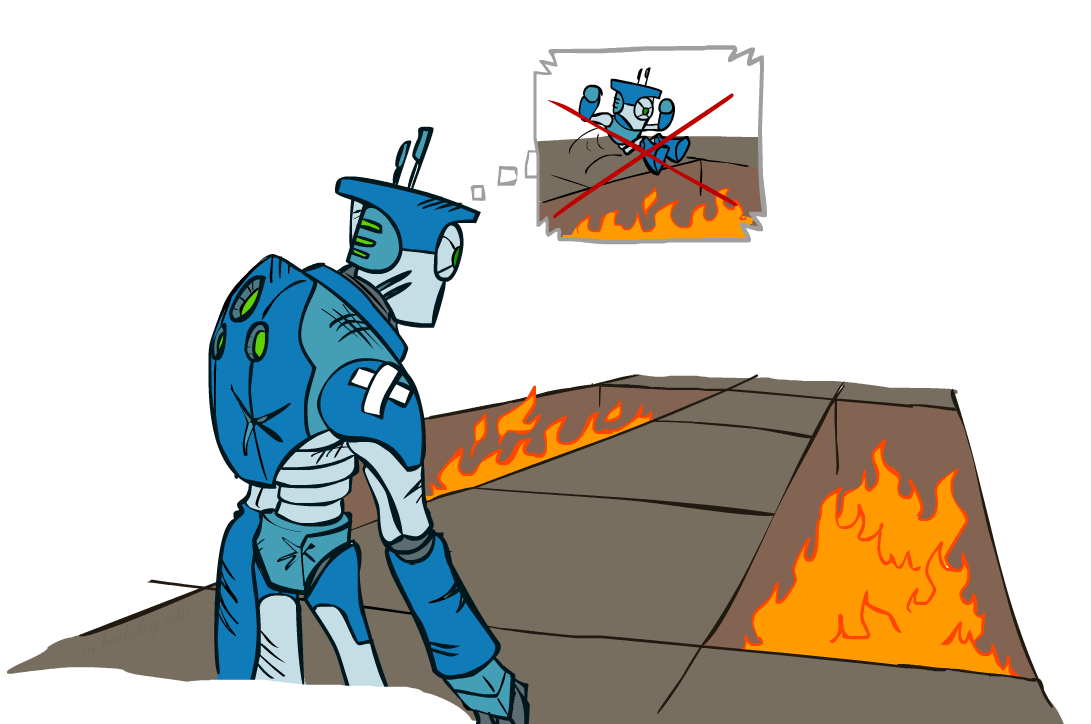